Šūnu membrānu dinamika
Transports caur šūnu membrānām
1
Šūnu membrānu dinamika
Fosfolipīdu pārvietošanās membrānā
Membrānas asimetrija
Membrānu izliekšana
Membrānu saplūšana
2
Lipīdu pārvietošanās šūnu membrānā
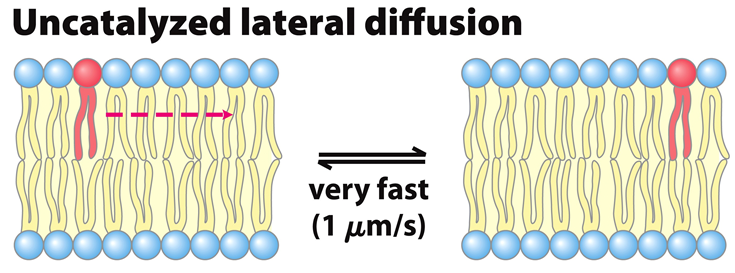 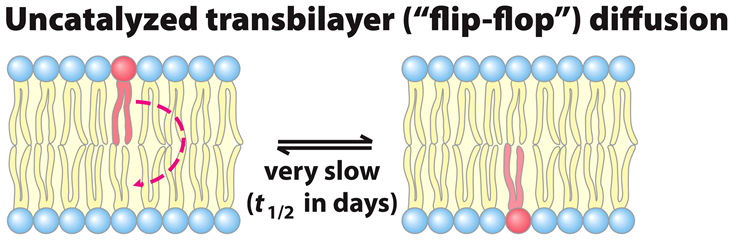 Laterālā difūzija notiek ļoti ātri un tai nevajag katalizatoru
Lipīdu pārnese no vienas membrānas puses uz otru bez katalizatora ir ļoti lēna
3
Eksperiments, lai pierādītu lipīdu laterālo difūziju bislānī
Lipīdus var iezīmēt ar krāsvielu
Nelielu šūnas membrānas daļu izbalina ar lāzeru
Pēc laika krāsviela atkal parādās «caurumā»
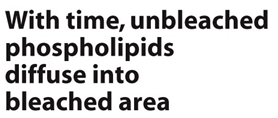 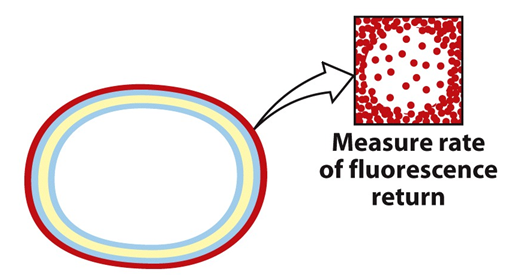 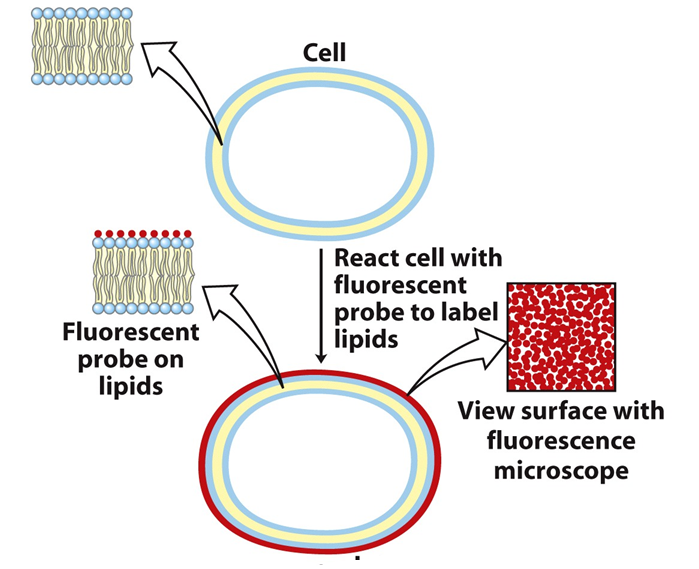 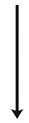 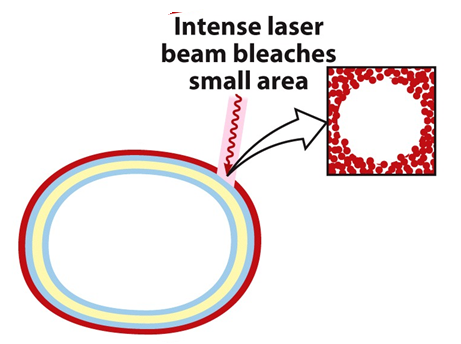 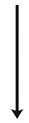 4
Lipīdu bislāņa asimetrija
Daudzās membrānās iekšējais un ārējais lipīdu monoslānis atšķiras pēc sastāva
Daļēji tas atspoguļo faktu, ka jaunsintezētie fosfolipīdi vispirms tiek ievietoti membrānas iekšpusē, bet citi – piem. sfingomielīns - ārpusē 
Membrānu asimetrijai ir loma dažādos bioloģiskos procesos, piemēram, apoptozē. Fosfatidilserīna klātbūtne membrānas ārpusē veicina makrofāgu piesaistīšanos un šūnas «apēšanu».
Membrānas asimetrija izpaužas arī kā dažāds fosfolipīdu molekulu kopskaits iekšējā un ārējā monoslānī, kas izraisa membrānas liekšanos
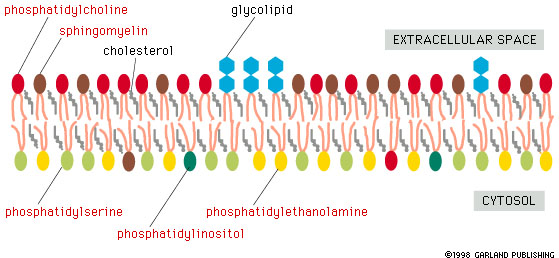 5
Lipīdu pārnese no vienas membrānas puses uz otru
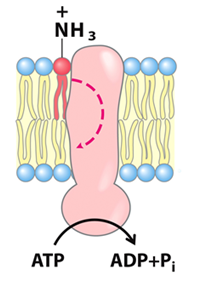 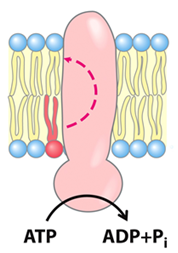 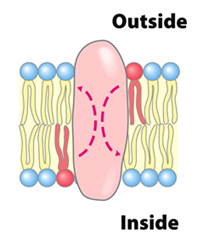 Flipāze (P-tipa ATF-āze) pārnes fosfatidilserīnu un fosfatidiletanolamīnu saturošus fosfolipīdus no šūnas membrānas ārpuses uz iekšpusi
Svarīgi, lai neizraisītu apoptozi
Skramblāze katalizē fosfolipīdu pārnesi abos virzienos pa koncentrācijas gradientu bez enerģijas patēriņa
Flopāze ( ABC- transporteris) pārnes fosfolipīdus no šūnas membrānas iekšpuses uz ārpusi
6
Membrānu mikrodomēni (plosti)
Nedaudz biezāki membrānu apgabali, kuri satur daudz sfingolipīdu, holesterolu un acilgrupas saturošus proteīnus
Sfingolipīdiem tipiski ir garākas acilgrupas, tāpēc membrāna ir biezāka
Darbojas kā organizējoši centri dažādu membrānu proteīnu (piem. receptoru) mijiedarbībai
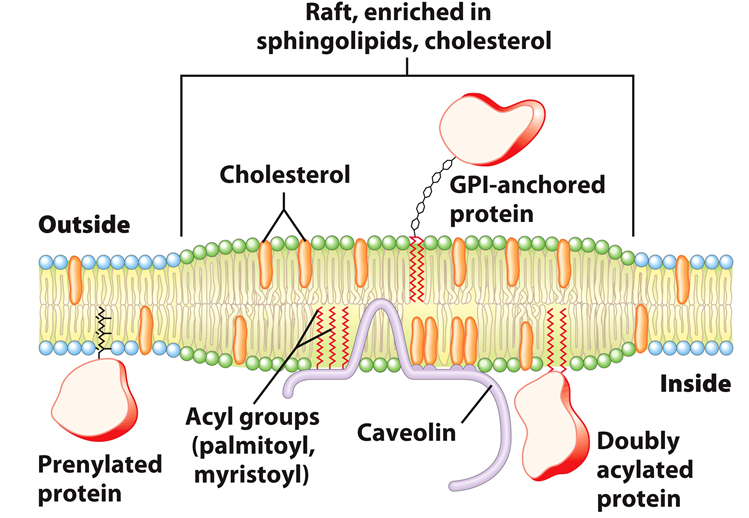 7
Kaveolīns
Transmembrānu proteīns
Satur transmembrānu un globulārus domēnus
Membrānā papildus noenkurots ar palmitilgrupām
Atrodams lipīdu plostos, ar holesterolu bagātos membrānu rajonos
Kaveolīna dimērs veidojas, mijiedarbojoties monomēru globulārajiem domēniem
Kaveolīna dimērs izliec membrānu
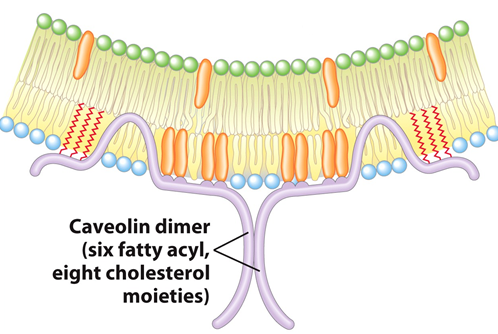 8
Kaveolas (caveolae, «little caves»)
Kaveolas veidojas, asociējoties vairākiem kaveolīna dimēriem
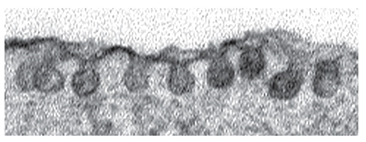 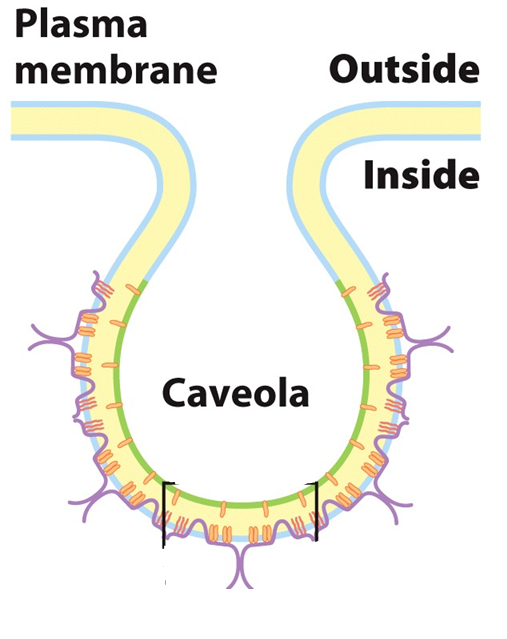 Kaveolu funkcijas:
Endocitoze
Patogēnu piesaiste
Signāla pārnese
Lipīdu regulācija membrānas sastāvā
Mehanosensori – piem. endotēlija šūnās plūsmas sajušanai
9
Veidi, kā proteīni panāk membrānas izliekšanu
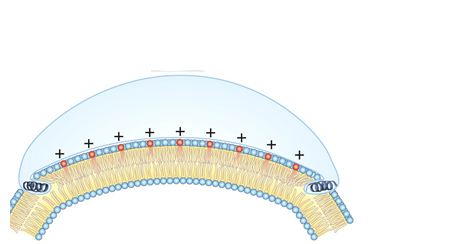 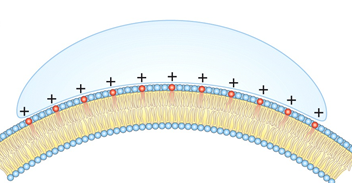 Proteīnam var būt ieliekta forma ar pozitīviem lādiņiem, kuri mijiedarbojas ar fosfolipīdu negatīvajiem lādiņiem
Tikai vienā membrānas pusē ievietota spirāle «sablīvē» tajā pašā pusē esošos fosfolipīdus, pastiprinot membrānas izliekumu
10
BAR domēnu proteīni
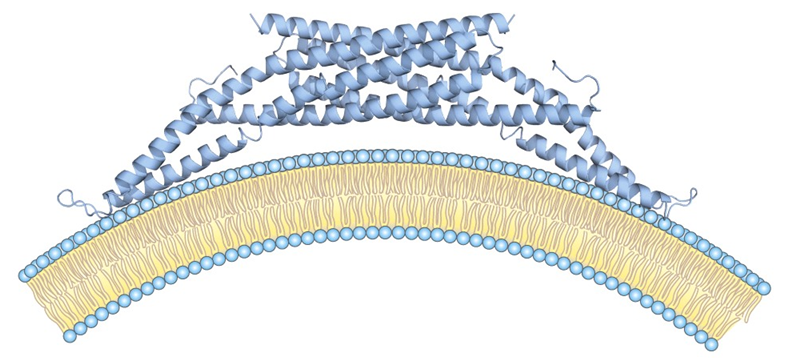 Dimerizējoties, veido pusmēness formas virsmu, kura mijiedarbojas ar fosfolipīdiem
Daži BAR domēnu proteīni satur arī hidrofobas spirāles, kuras ievietojas tikai vienā membrānas pusē
11
Membrānu saplūšana
Process, kurā apvienojas divi lipīdu bislāņi
Viens no svarīgākajiem bioloģiskajiem procesiem, kurš nodrošina šūnu dalīšanos, endocitozi un eksocitozi
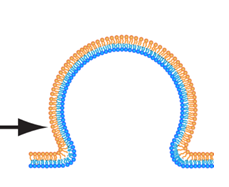 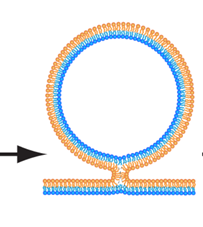 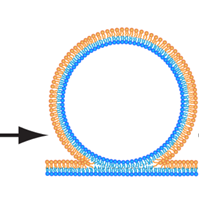 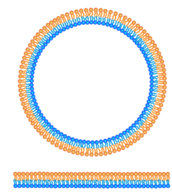 12
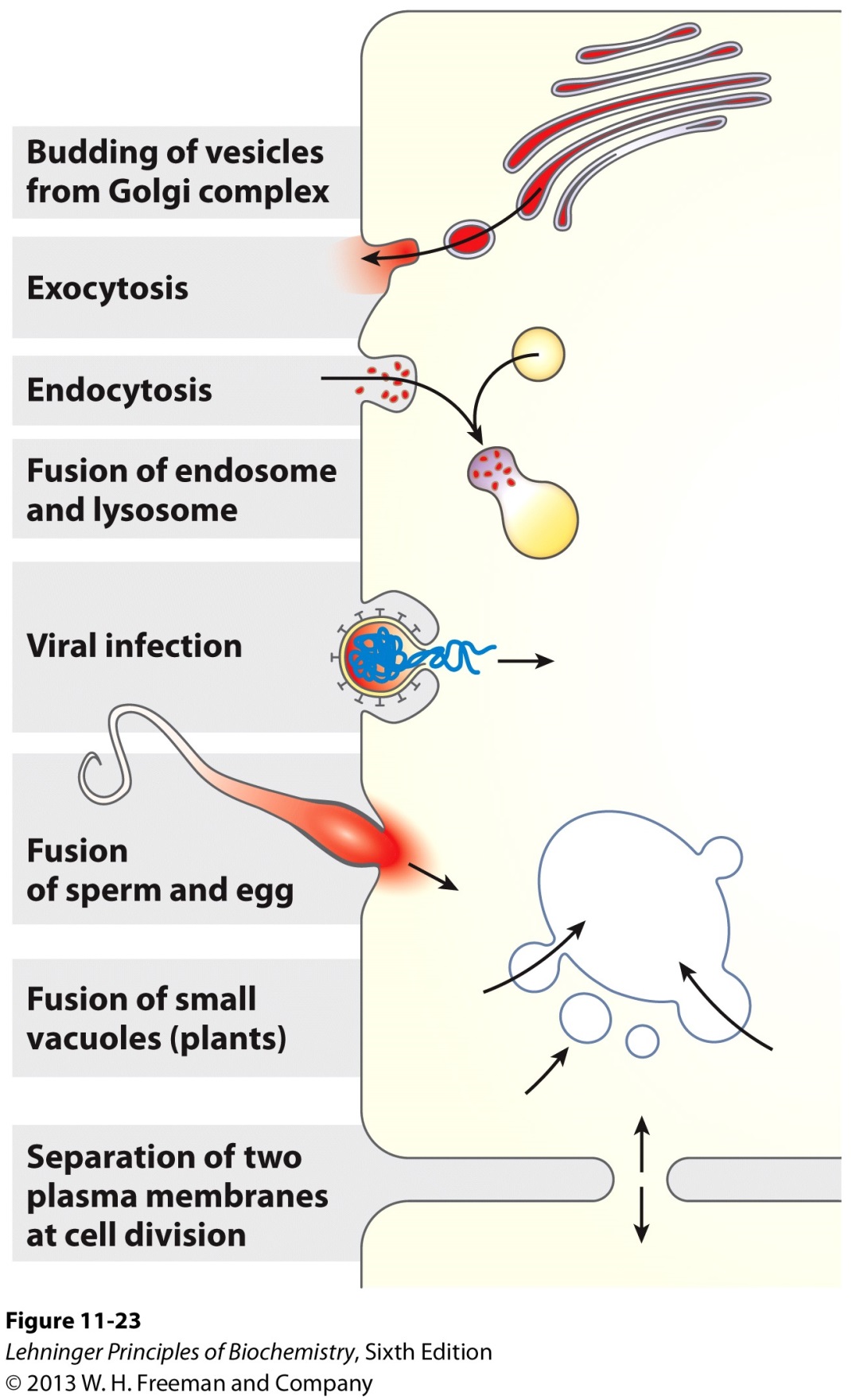 Membrānu saplūšanu piemēri
13
Membrānu saplūšanas proteīni
Proteīni, kuri:
1) Veicina abu membrānu savstarpēju atpazīšanu
2) Membrānā ievieš deformācijas, kuras veicina membrānu saplūšanu
Daudzi vīrusi satur membrānu saplūšanas proteīnus
14
Membrānu saplūšanas piemērs – neirotransmiteru sekrēcija sinapsēs
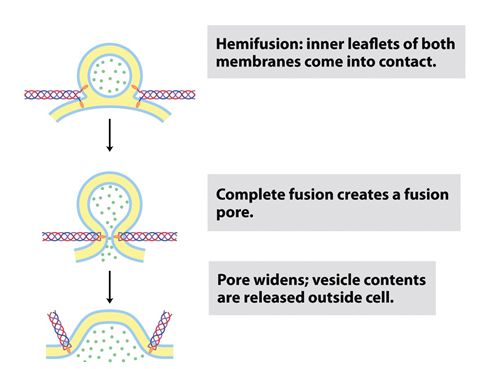 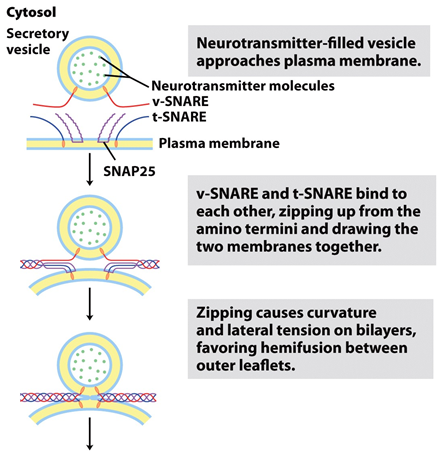 Membrānu atpazīšanu un saplūšanu nodrošina saplūšanas proteīnu v-SNARE, t-SNARE un SNAP25 mijiedarbības
15
v-SNARE (vesicle-SNARE) un t-SNARE (target –SNARE) satur transmebmrānas un estracellulāru α-spirāli
Kopā ar SNAP-25 proteīna α-spirālēm veidojas 4 spirāļu saišķis
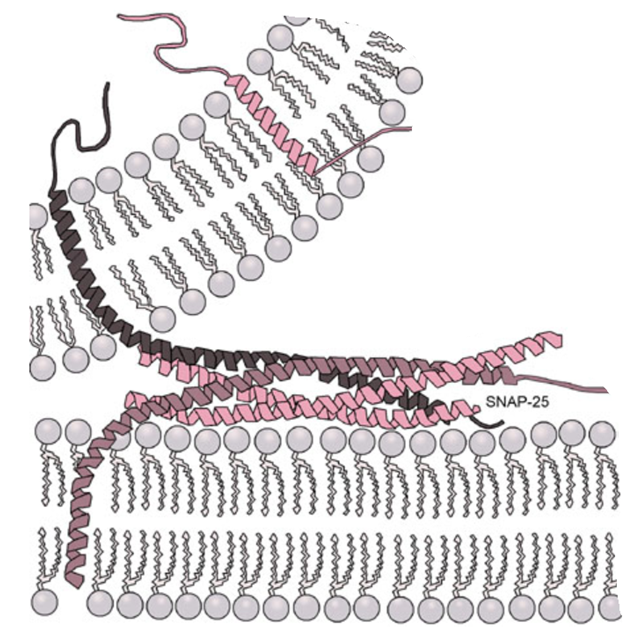 v-SNARE
t-SNARE
16
Transports caur šūnu membrānām
Dažas nepolāras molekulas spēj izkļūt caur šūnas membrānu bez īpašu kanālu vai transporteru palīdzību – gāzes, lipīdu hormoni, u.c. lipofili savienojumi
Polāru molekulu vai jonu transportam ir nepieciešami transporteri vai kanāli
17
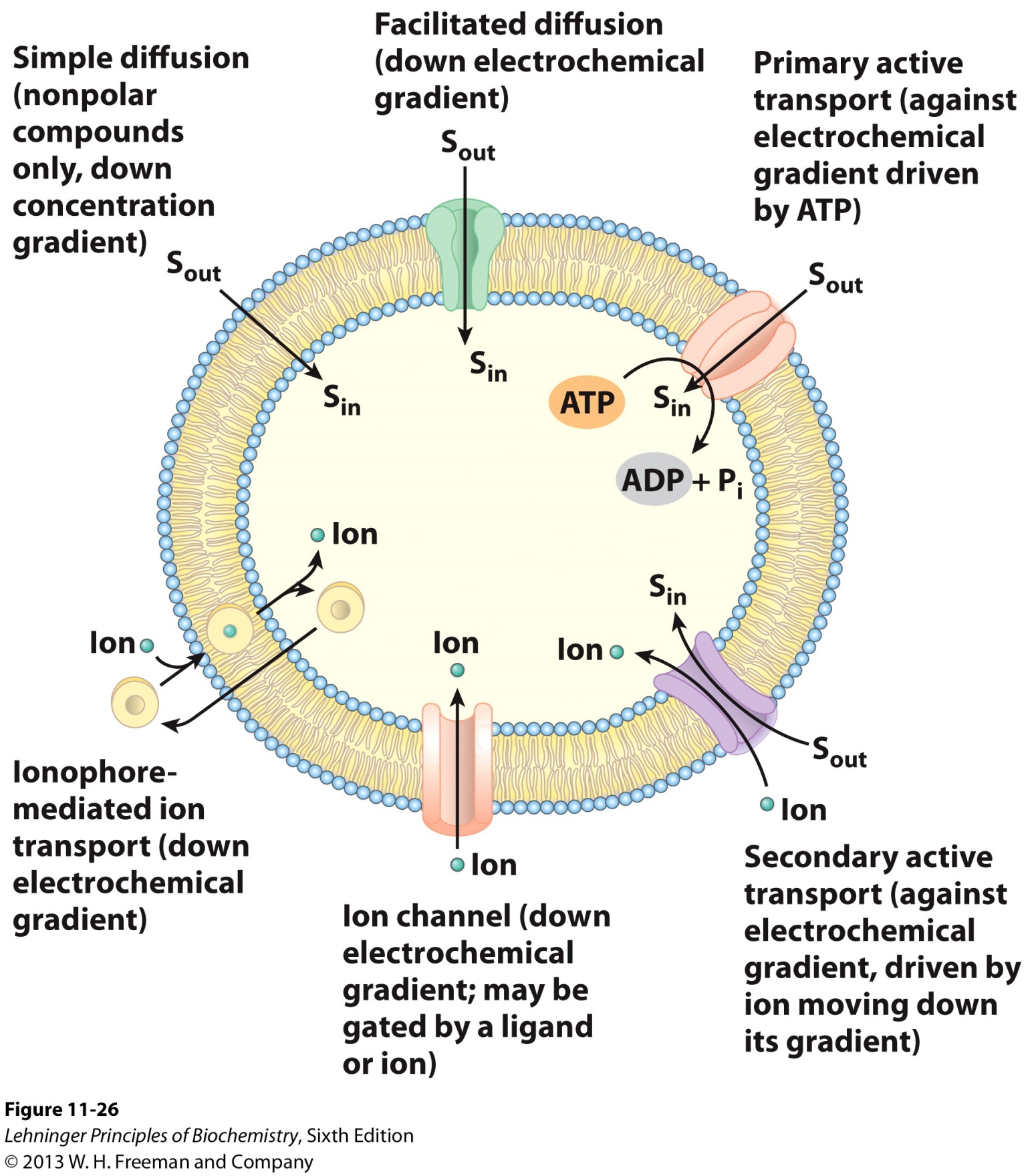 18
Transportproteīni
Kanāli
Tansporteri
Pasīvie
Aktīvie
Jonu vai molekulu plūsma kanālos notiek ar brīvajai difūzijai pielīdzināmu ātrumu un kanāli nav piesātināmi
Jonu vai molekulu plūsma kanālos ir pasīva – t.i., tikai pa koncentrācijas gradientu
Jonu un molekulu plūsma transporteros ir daudz lēnāka un transporteri ir piesātināmi
Transporteri var būt aktīvi vai pasīvi – t.i. transportēt molekulas pa vai pret koncentrācijas gradientu
19
Kanālu un transporteru salīdzinājums
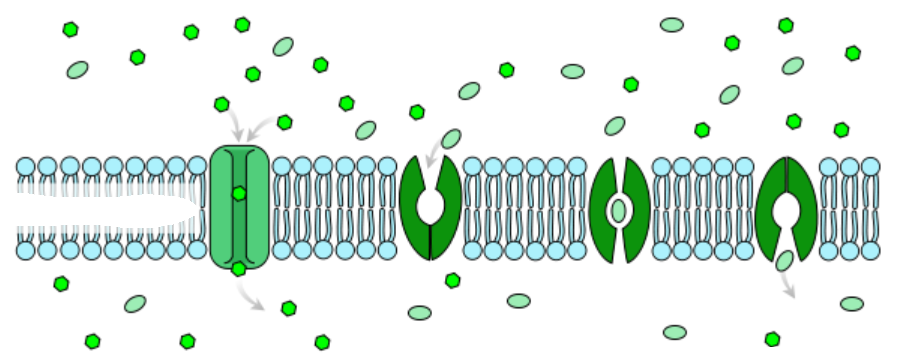 Kanāls
Membrāna
Transporteris
Kanāli
Transportmolekulas koncentrācija
Transporteri
20
Transporta ātrums
Kanālu un transporteru vārti
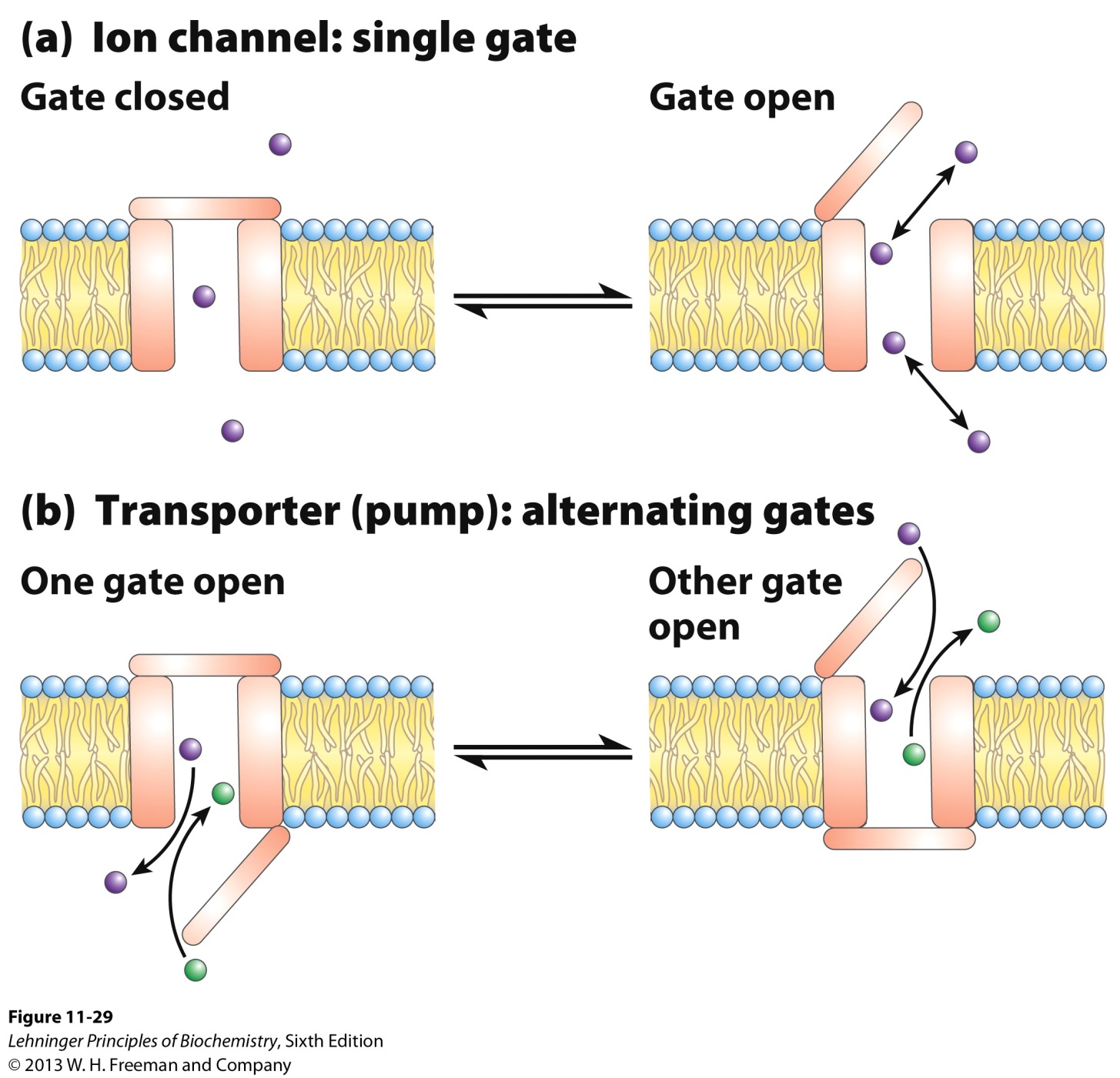 Struktūras, kas regulē transportējamās molekulas vai jona caurplūdi
Jonu kanāliem ir tikai vieni vārti
Transporterim ir divi vārti un tie nekad nav vienlaicīgi atvērti
Vārtu aizvēršana /atvēršana prasa laiku
21
Pasīvais transports
Var notikt tikai pa elektroķīmisko gradientu
Neitrālu molekulu gadījumā procesu virza tikai koncentrāciju atšķirība abās membrānas pusēs
Jonu gadījumā procesu virza arī elektriskais potenciāls
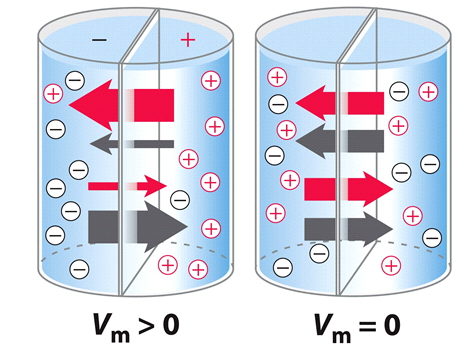 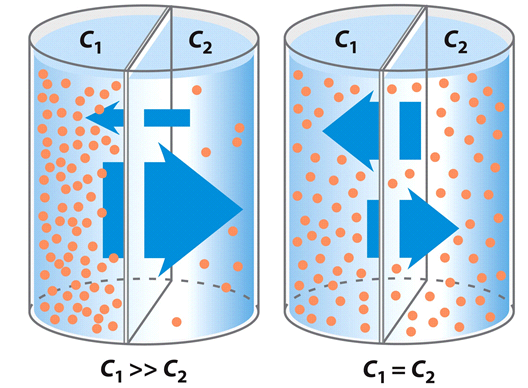 22
Jonu kanāla piemērs: Bakteriālais K+ kanāls
Homotetramērs, katrā monomērā ir divas transmembrānu spirāles
Starp spirālēm ir šaurs kanāls jonu transportam
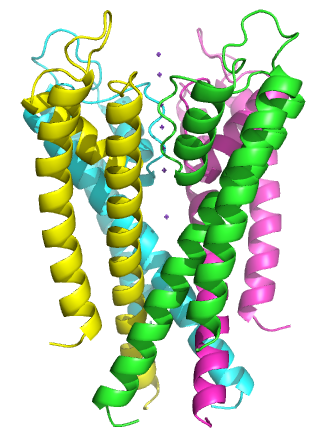 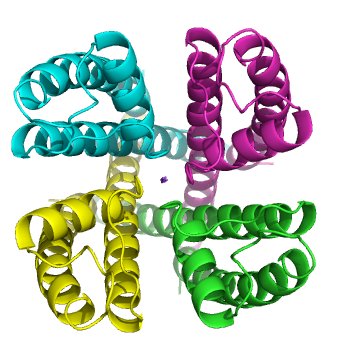 23
Selektivitātes filtrs K+ kanālā
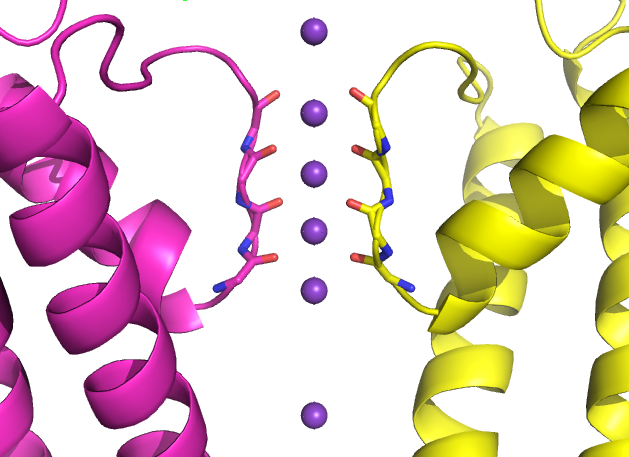 Selektivitātes filtru veido 4 cilpas (parādītas tikai 2) ar uz kanāla iekšpusi eksponētām galvenās ķēdes karbonilgrupām
Kanāla diametrs precīzi atbilst hidratētam K+ jonam
Kanāls transportē 108 jonus sekundē
Na+/K+ selektivitāte ir 1 : 10000
24
Kanālu vārti
Ligandu regulētie vārti
Liganda piesaistīšanās izraisa spirāļu pārbīdīšanos vai “vāka” atvēršanos/aizvēršanos
Sprieguma sensors (daudz arginīnu)
Aizvērti
Atvērti
+
+++
+++
+
+
+
+
+
+
Sprieguma regulētie vārti
+++
+++
-
-
-
-
-
-
Potenciālu starpības izmaiņas izraisa nobīdi lādētā proteīna daļā (“sprieguma sensorā”), kas izraisa spirāļu pārbīdīšanos vai “vāka” atvēršanos/ aizvēršanos
25
Akvaporīni
Kanāli ūdens molekulu transportam caur membrānu
Zīdītājos ir 11 dažādi akvaporīni ar dažādām funkcijām
Daži ir nozīmīgi sviedru, siekalu un asaru producēšanā
Citi darbojas nierēs urīna atdalīšanā
Akvaporīnu kanālā ir sašaurinājums 2.8Å diametrā, kas precīzi atbilst ūdens molekulas izmēram
Pozitīvi lādēti atlikumi atgrūž līdzīga izmēra H3O+ jonus
26
Akvaporīnu uzbūve
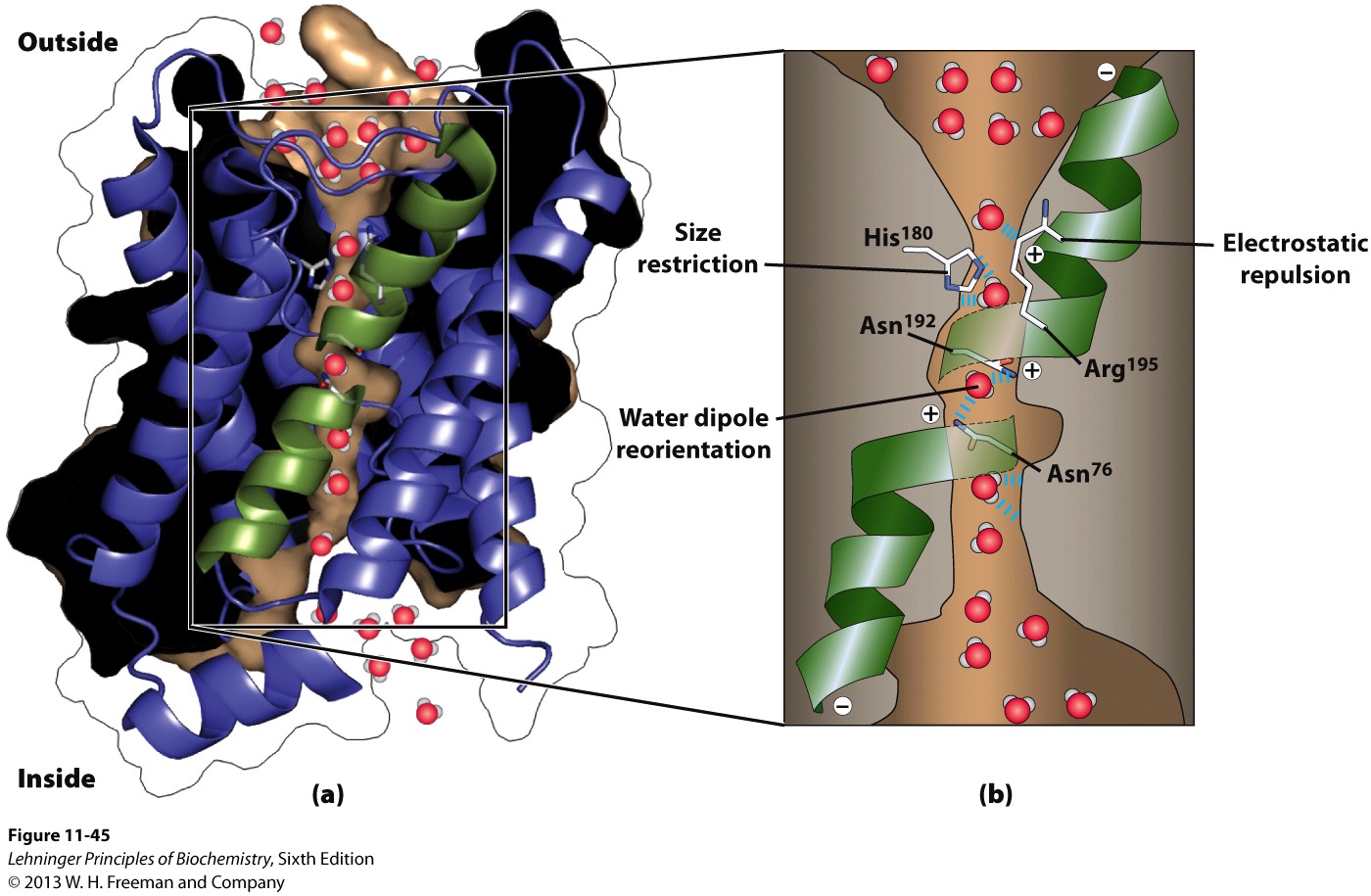 27
Eritrocītu glikozes transporteris
Pasīvais glikozes transporteris
Sastāv no 12 transmembrānu spirālēm
Var pastāvēt 2 atšķirīgās konformācijās – uz šūnas ārpusi un iekšpusi atvērtās
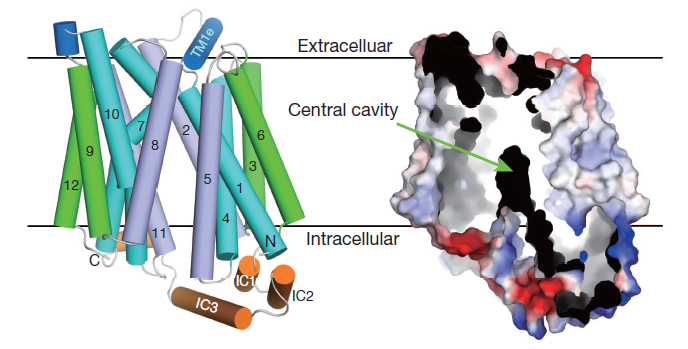 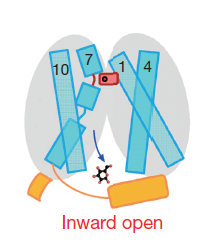 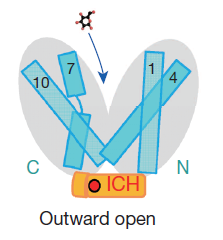 28
Glikozes transportera darbības modelis
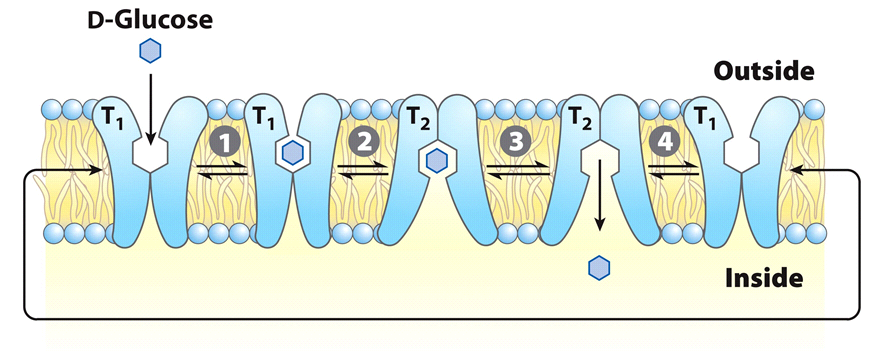 T1 un T2 – transportera divas konformācijas
29
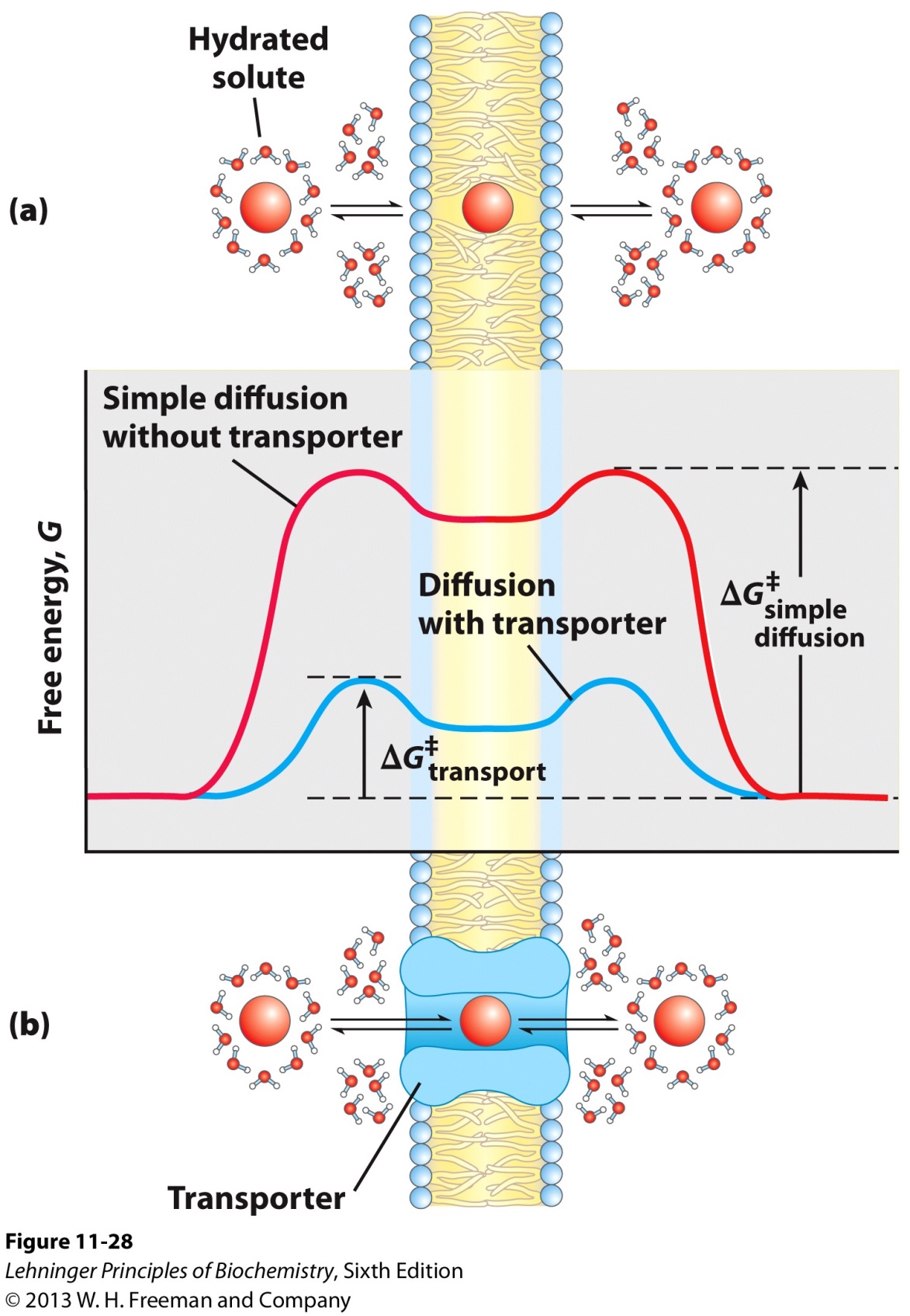 Transporta kinētika
Lai polāru molekulu transportētu tieši caur membrānu, nepieciešama liela aktivācijas enerģija
Aktivācijas enerģiju var samazināt ar transportera vai kanāla palīdzību
Procesu var salīdzināt ar enzīmu katalīzi
30
Transporteru kinētika ir analoga enzīmiem
Glikozi ārpus šūnas var uzskatīt par «substrātu»
Glikozi iekššūnā var uzskatīt par «produktu»
«substrāts»
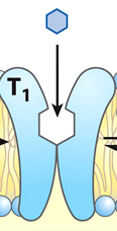 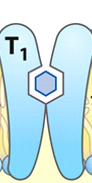 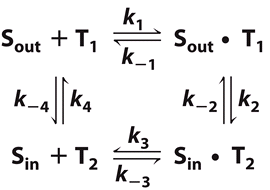 Sin/Sout – glikoze šūnas iekšpusē un ārpusē
T1- transportera konformācija, kad glikozes piesaistīšanās centrs ir vērsts uz āršūnu
T2- transportera konformācija, kad glikozes piesaistīšanās centrs ir vērsts uz iekššūnu
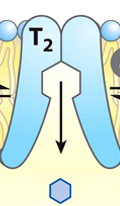 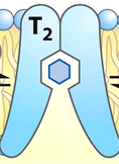 31
«produkts»
Mihaelisa-Mentenas vienādojuma analogs transporteriem
Transporteriem:
Enzīmiem:
Kt – transporta konstante, analoga Mihaelisa konstantei Km, atbilst transportmolekulas koncentrācijai, pie kuras tiek sasniegta puse no maksimāli iespējamā transporta ārtuma Vmax 
Sout – transportmolekulas koncentrācija āršūnā
32
Transporteru kinētikas analoģija ar enzīmiem
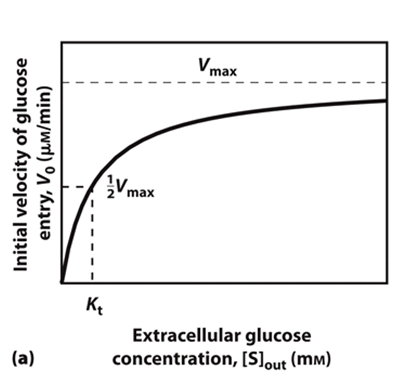 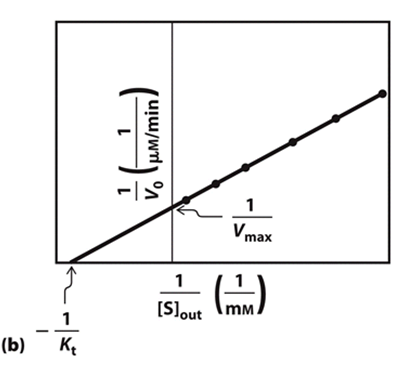 Transporta sākuma ātruma atkarība no molekulas koncentrācijas āršūnā
Dubultinversais plots maksimālā sākuma ātruma un transporta konstantes noteikšanai
33
Uniports, simports un antiports
Transporterus var iedalīt iedalīt atkarībā no transportmolekulu skaita un transporta virziena
Apskatītais glikozes transporteris ir uniporteris
Daudzi transporteri vienlaicīgi transportē divas molekulas vai jonus vienā vai pretējos virzienos
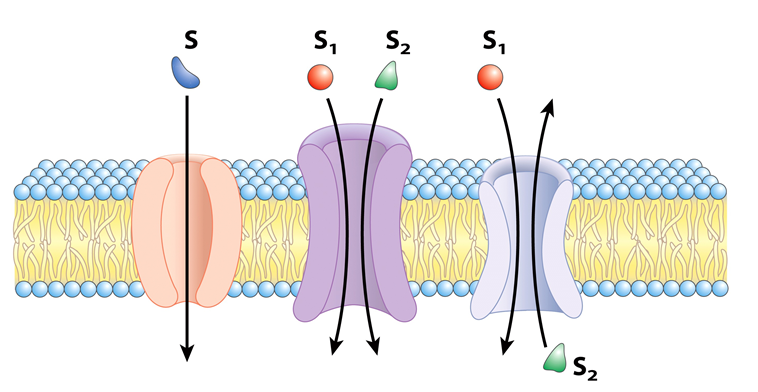 Uniports
Simports
Antiports
34
CO2 transports organismā un ogļskābes anhidrāzes
Katabolismā šūnas saražo CO2, kurš ir jāizvada no organisma
CO2 slikti šķīst ūdenī
CO2 spontāni pārvēršas par HCO3- jonu, kurš ūdenī šķīst labi
Plaušās no organisma var izdalīt tikai gāzveida CO2
Efektīvs risinājums būtu lieko CO2 organismā transportēt HCO3- jona veidā, bet plaušās pārvērst atpakaļ gāzveida stāvoklī
CO2 atgriezeniskā reakcija ar ūdeni bez enzīmu klātbūtnes ir parāk lēna
CO2 un HCO3- savstarpējo pārvērtību katalizē ogļskābes anhidrāzes
35
Ogļskābes anhidrāzes nozīmīgums
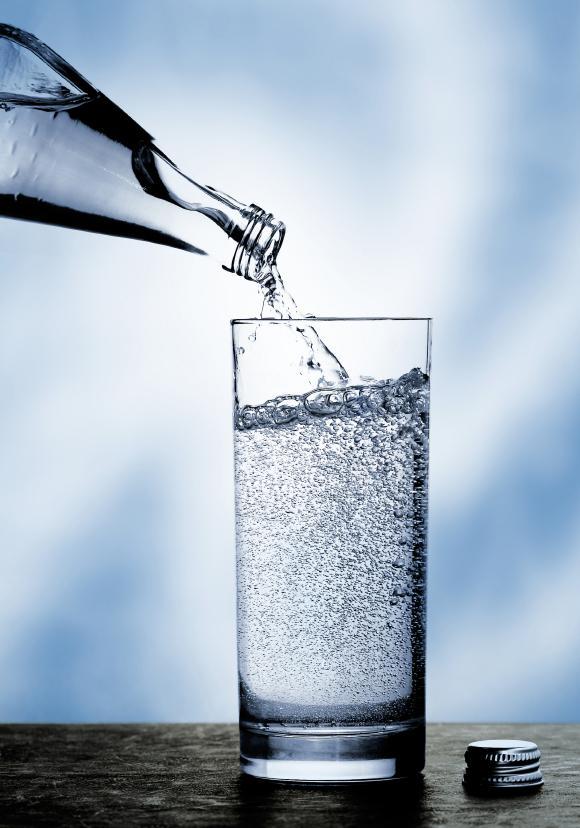 Katalizē reakciju CO2+H2O  HCO3- + H+;
α-CA ogļskābes anhidrāzes iesaistās daudzos bioloģiskos procesos:
Elpošanas;
skābju-bāzu līdzsvara uzturēšanā; 
siekalu un kuņģa sulas veidošanā;
u.c.
Asinīs esošā  CO2 nokļūst eritrocītos, kur tiek pārvērsta par HCO3- 
HCO3-  jonu ir jāizvada no eritrocītiem, to dara transporteris – hlorīda-bikarbonāta apmainītājs
36
[Speaker Notes: β-CA ir sastopamas baktērijās un hloroplastos (Tanz, et al., 2009). γ-CA ir sastopamas metānu producējošās baktērijās (Parisi, 2000). δ-CA ir sastopamas kramaļģēs (Lane et al., 2005). ε-CA sastopamas hemolitotrofos organismos un ciānbaktērijās (So et al., 2004). Augos sastopamās β-CA pēc struktūras nav līdzīgas α-CA un no evolūcijas viedokļa tās nav radniecīgas, bet tās katalizē tādu pašu reakciju un arī izmanto cinka jonu aktīvajā centrā (Mitsuhashi et al., 1999). Augos β-CA palīdz paaugstināt ogļskābās gāzes koncentrāciju hloroplasta iekšienē, lai paaugstinātu karboksilācijas ātrumu enzīmam RuBisCO (Tanz et al., 2009). δ-CA, kas sastopama kramaļģēs, aktīvajā centrā cinka vietā atrodas kadmijs]
CO2 izvadīšana no organisma ar hlorīda - bikarbonāta kanāla palīdzību
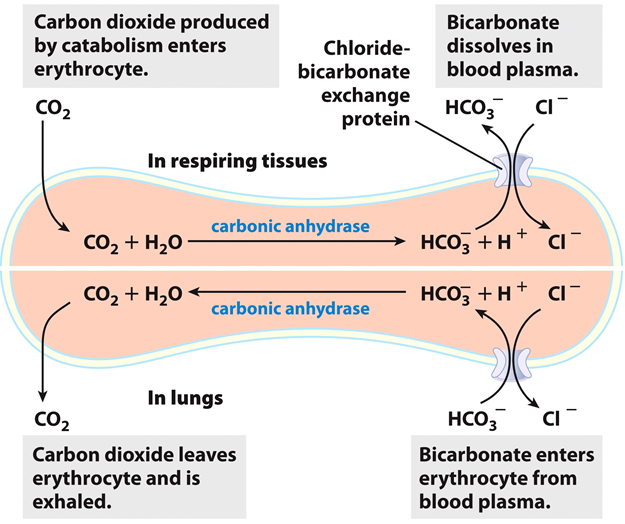 3
1
2
Eritrocīts
5
4
6
37
Hlorīda-bikarbonāta apmainītājs
Zināms arī kā «anjonu apmainītājs 1» un «josla 3» («band 3»)
Etimoloģija: eritrocītu membrānu SDS elektroforēzē ir vairākas mažorās zonas, anjonu apmainītāja josla ir 3. no augšas 
Transportējot tikai HCO3- jonu, šūna ātri iegūtu lādiņu
Transportējot vienlaicīgi divus anjonus pretējos virzienos process kopumā ir elektroneitrāls
Hlorīda jons ir obligāti nepieciešams kanāla darbībai
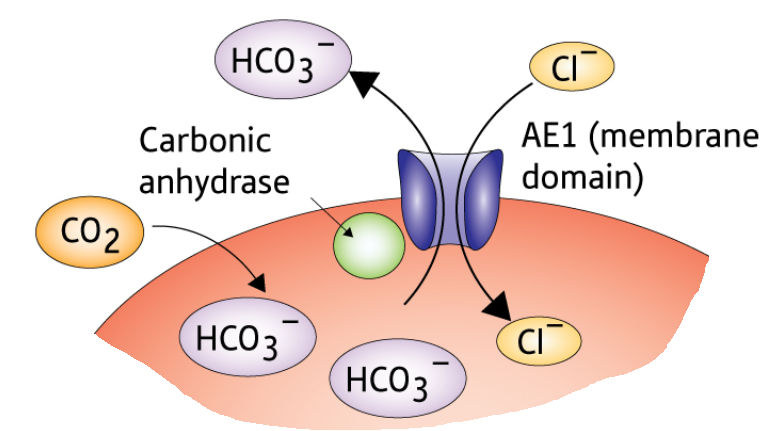 38
Aktīvais transports
Aktīvajā transportā molekula vai jons tiek transportēts pret elektroķīmisko gradientu
Aktīvais transports patērē enerģiju
Enerģija var tikt iegūta ATF hidrolīzē, gaismas absorbcijā, no oksidējošas reakcijas vai citas molekulas transporta pa elektroķīmisko gradientu
39
Primārais aktīvais transports
Primārajā aktīvajā transportā molekulas vai jona transports pret elektroķīmisko gradientu ir tieši sajūgts ar ekserogēnisku ķīmisko reakciju
Kā ekserogēniska reakcija bieži tiek izmantota ATF hidrolīze
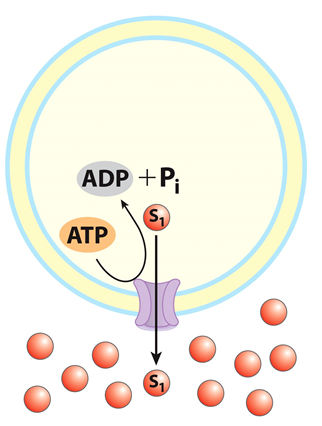 40
Sekundārais aktīvais transports
Sekundārajā aktīvajā transportā kā enerģijas avots tiek izmantota cita jona vai molekulas plūsma pa elektroķīmisko gradientu
Cita jona vai molekulas koncentrācijas gradients ir jāuztur citam, primārajam transporterim
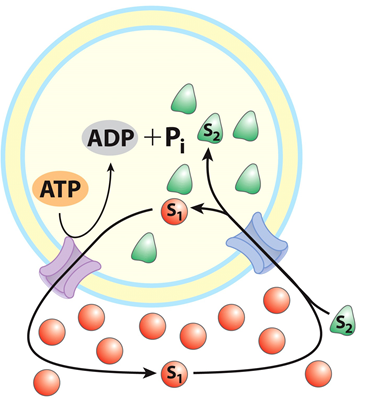 41
Brīvās enerģijas izmaiņa aktīvajā transportā
Lai transportētu molekulu no vietas ar koncentrāciju C1 uz vietu ar koncentrāciju C2, nepieciešamās enerģijas daudzums ir:
ΔGt=RTln(C2/C1)
Piemēram, lai transportētu molekulu pret koncentrācijas gradientu 10:1 pie 25oC:
ΔGt=8.3x298xln(10/1) = 5.7 kJ/mol
Ja tiek transportēts jons un vienlaicīgi nenotiek lādiņu kompensējošs antiports vai simports, ir jāņem vērā arī elektrostatiskais efekts:
ΔGt=RTln(C2/C1) + zJΔΨ
z- jona lādiņš, J – Faradeja konstante , ΔΨ – transmembrānas elektriskais potenciāls
Parasti eikariotiskajās šūnās ΔΨ ir ap 50 mV
Piemēram, lai šūnā uzturētu zemu Ca2+ koncentrāciju (10-7M) salīdzinot ar āršūnu (10-3 M), enerģijas daudzums pie 37oC:
ΔGt=8.3x310xln(10-3/10-7) + 2x96500x0.05 = 33 kJ/mol
42
P-tipa ATF-āzes
Katjonu transporteri, kuriem transporta cikla gaitā tiek atgriezeniski fosforilēts konservatīvs Asp atlikums
Dažas P-tipa («Phosphorylated») ATF-āzes netransportē katjonus, bet pārvieto fosfolipīdus no vienas bislāņa puses uz otru (flipāzes)
Integrāli membrānu proteīni ar 8 vai 10 transmembrānu spirālēm
Cilvēka genoms kodē vismaz 70 dažādas P-tipa ATF-āzes
Sastopamas arī baktērijās un arheobaktērijās
Sensitīvas pret fosfāta analogu – vanadātu
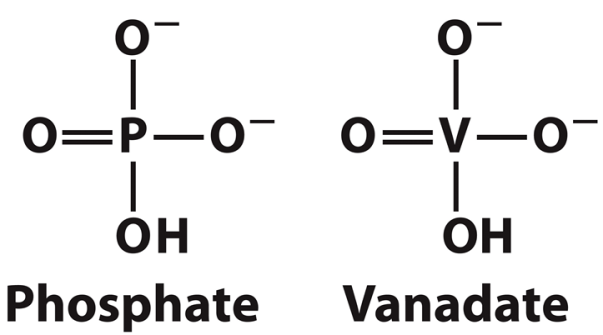 43
P-tipa ATF-āzu struktūra
T domēns – transporta kanāls
S domēns  - stabilizē struktūru
P domēns – satur fosforilējamo Asp
N domēns – piesaista ATF un fosforilē P domēna Asp
A domēns – defosforilē P domēna Asp
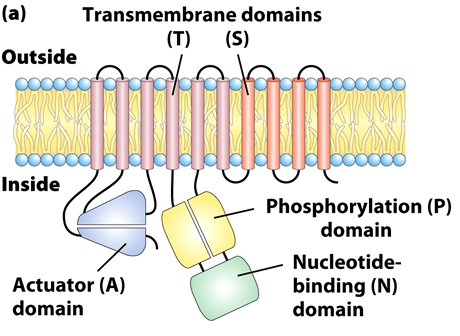 44
SERCA sūknis
SERCA (sarcoplasmic/endoplasmic reticlum Ca2+ ATPase) sūknis ir P-tipa ATFāze, kas piedalās zemas Ca2+ koncentrācijas uzturēšanā šūnā
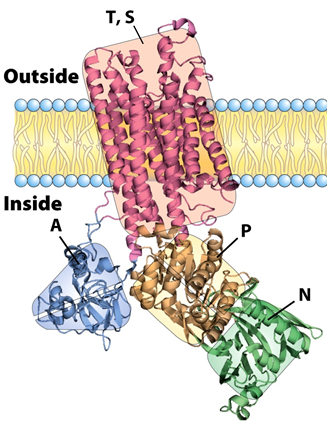 Katrā transporta ciklā tiek izsūknēti 2 Ca2+ joni un hidrolizēta 1 ATF molekula
45
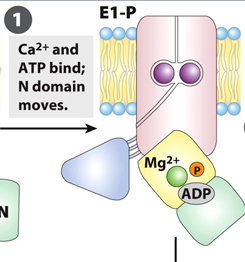 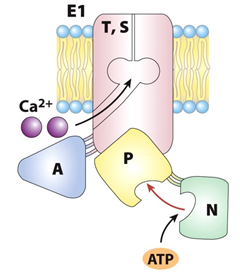 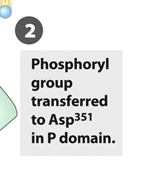 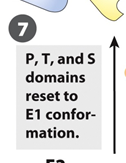 SERCA sūkņu darbības mehānisms
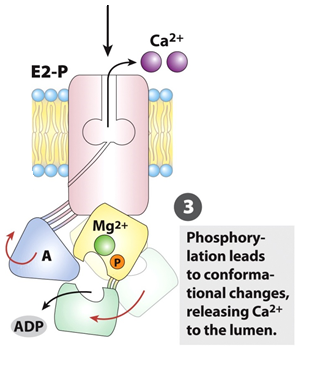 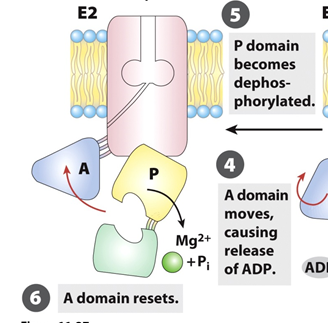 46
Na+K+ ATFāzes
P-tipa ATFāze, kura vienlaicīgi pārvieto K+ un Na+ jonus, abus pret to elektroķīmiskajiem gradientiem
Viena cikla laikā no šūnas izsūknē 2 Na+ jonus, šūnā iesūknē 3 K+ jonus un hidrolizē 1 ATF molekulu
Tādejādi, šūnā vienmēr ir augsta K+ jonu koncentrācija un zema Na+ jonu koncentrācija
Process ir elektrogēnisks un šūnā uztur 50-70 mV transmembrānas elektrisko potenciālu
47
Na+K+ ATFāzes darbība
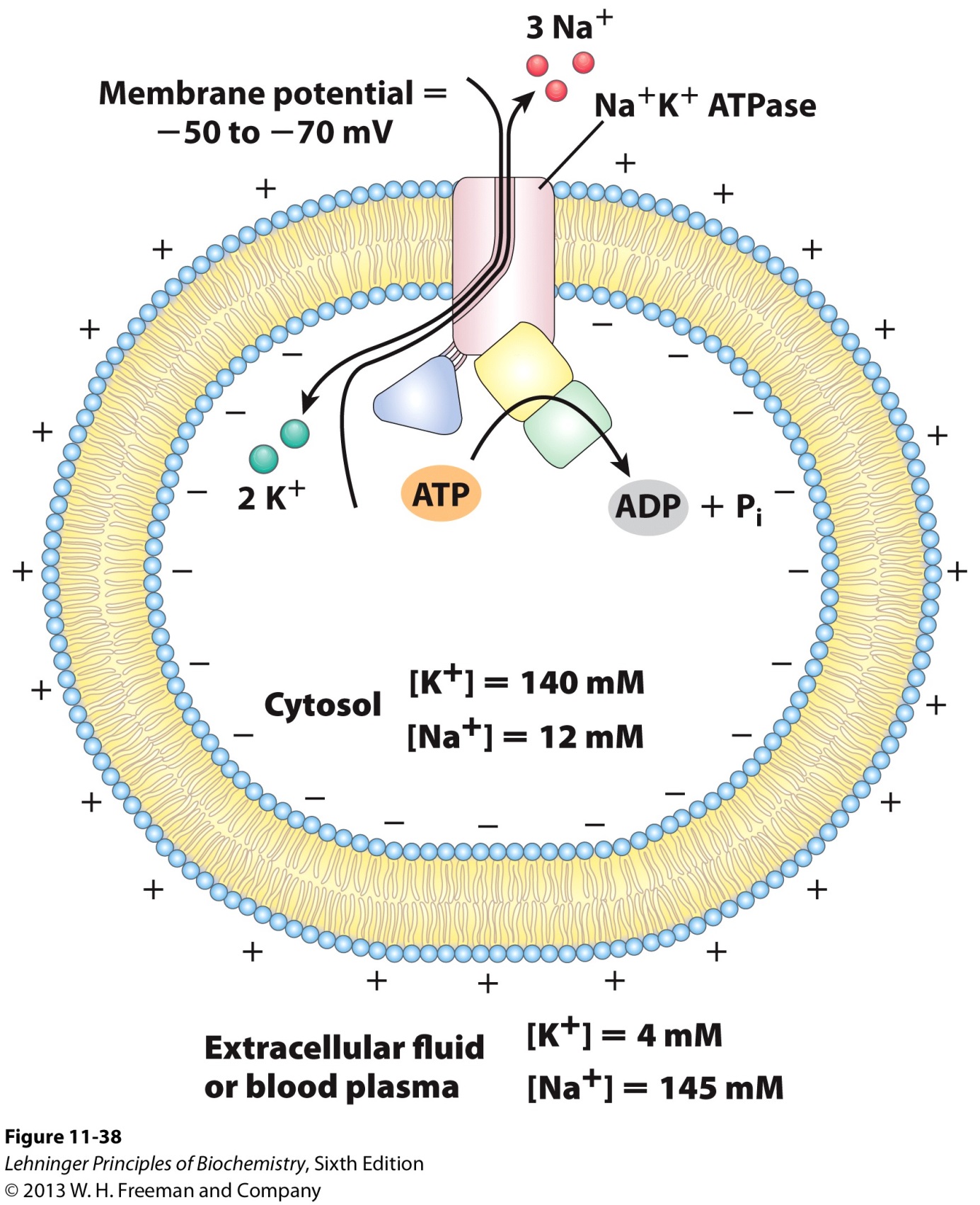 Process ir enerģētiski ļoti dārgs – miera stāvoklī esošs cilvēka organisms aptuveni 25% enerģijas tērē Na+K+ ATFāzu darbināšanai
Citiem mugurkaulniekiem  enerģijas patēriņš tam pašam procesam ir daudz mazāks – 2-8%
Tas ir tāpēc, ka cilvēkiem ir lielas smadzenes ar daudziem neironiem, kuros elektrisko signālu dēļ ir bieži nepieciešams atjaunot membrānu potenciālu
48
F-tipa ATFāzes
Transportē H+ jonus pret koncentrācijas gradientu
Nosaukums cēlies no «energy-coupling factor»
Līdzīgi citiem enzīmiem, F-tipa ATFāzes katalizē reakcijas abos virzienos
Tādejādi, pie pietiekoši augstas H+ jonu koncentrācijas var notikt ATF sintēze – tad enzīmu sauc par ATF sintāzi
ATF sintāzes ir galvenie enzīmi ATF producēšanai mitohondrijos oksidatīvās fosforilēšanas gaitā
49
ATF sintāzes struktūra
Protonu plūsma caur kanālu ierosina C10 un γ subvienību griešanos
α un β subvienības no griešanās attur b2 «stators»
 γ subvienības griešanās ierosina konformacionālas pārmaiņas β subvienībās, pie kurām jau ir piesaistījies ADP un Pi
Rezultātā ADP un Pi savienojas, veidojot ATF
Vienas ATF molekulas sintēzei ir nepieciešama trīs H+ jonu plūsma
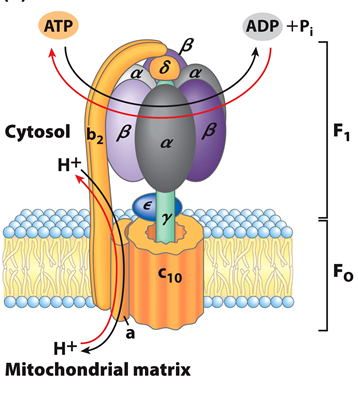 Movie
50
ABC transporteri
ABC transporteri (ATP binding cassete transporters) transportē ļoti dažādus savienojumus – metālu jonus, aminoskābes, peptīdus, lipīdus, u.c.
ABC transporteri ir strukturāli līdzīgi un satur 2 transmembrānu domēnus un 2 nukleotīda piesaistīšanās domēnus
Daudzi ABC transporteri ir medicīniski nozīmīgi – piem. dažās vēža formās ir aktīvs t.s. multizāļu transporteris MDR1, kurš ir atbildīgs par audzēja rezistenci pret daudziem ķīmijterapijas aģentiem
Daudzi bakteriālie ABC transporteri no šūnas spēj izsūknēt toksiskus savienojumus un tādejādi piešķir baktērijām antibiotiku rezistenci
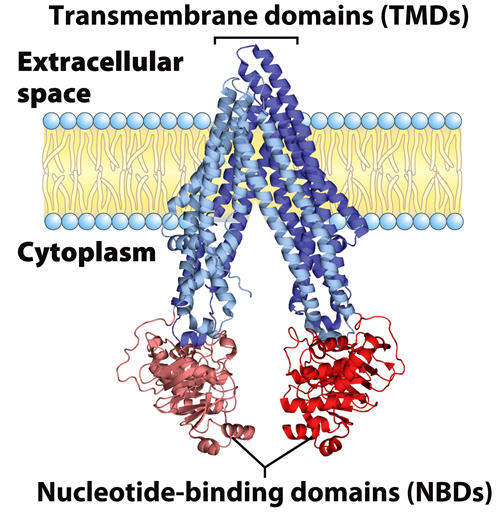 Multizāļu transporteris MDR1
51
E.coli B12 vitamīna transporteris
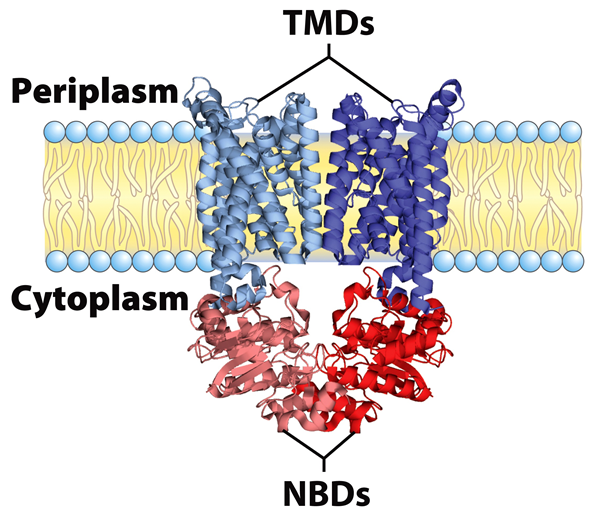 Sastāv no 2 identiskiem transmembrānu un 2 identiskiem nukleotīdu piesaistīšanās domēniem
Homodimērs
52
B12 vitamīna transportera darbības mehānisms
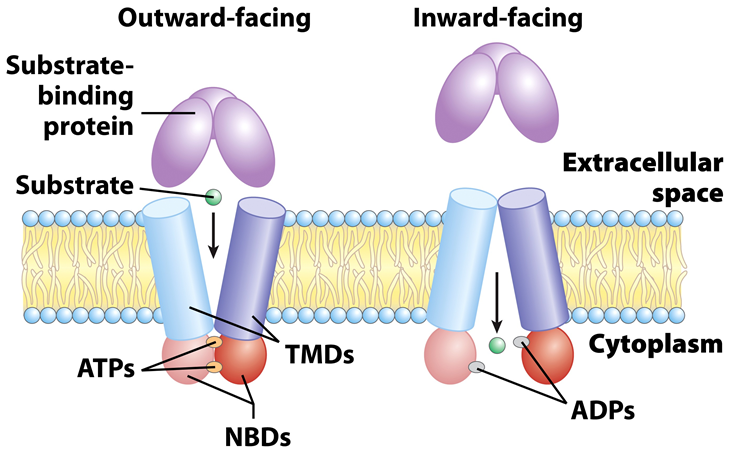 B12 piesaistīšanās proteīns piegādā B12 līdz transporterim
B12 piesaistīšanās izsauc ATF hidrolīzi
ATF hidrolīze atver vārtus uz otru pusi
B12 nokļūst šūnā
53
Sekundārais aktīvais transports
Kā enerģijas avots transportam pret gradientu tiek izmantota Na+ vai H+ jonu plūsma pa gradientu
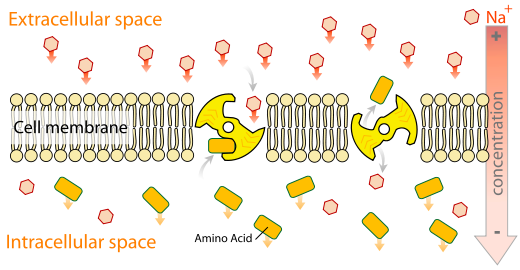 54
Laktozes transporteris
Transportē laktozi pret gradientu un H+ jonus pa gradientu
H+ gradientu uztur primārais transporteris – protonu sūknis
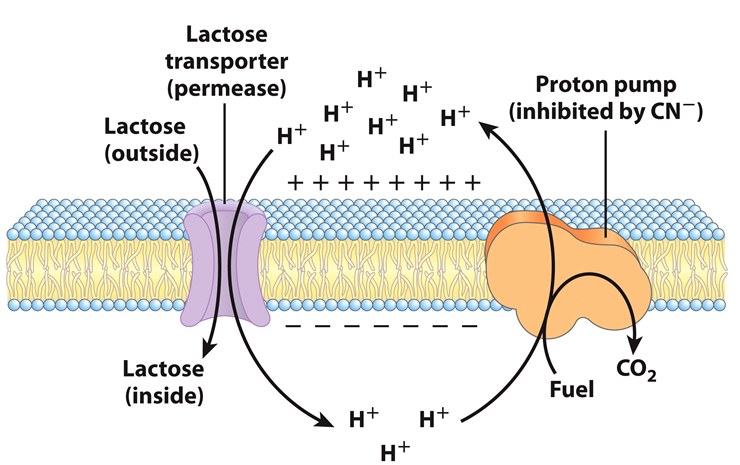 55
Laktozes transportera molekulārais mehānisms
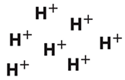 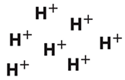 Laktoze
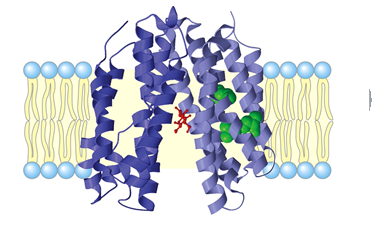 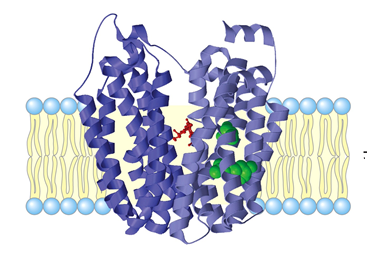 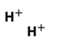 Pēc laktozes piesaistīšanās H+ joni pārvietojas starp lādētām Arg un Glu sānu ķēdēm uz šūnas iekšpusi
Protonu plūsma izraisa konformacionālu pārmaiņu un vārti atveras uz iekšpusi
Movie
56